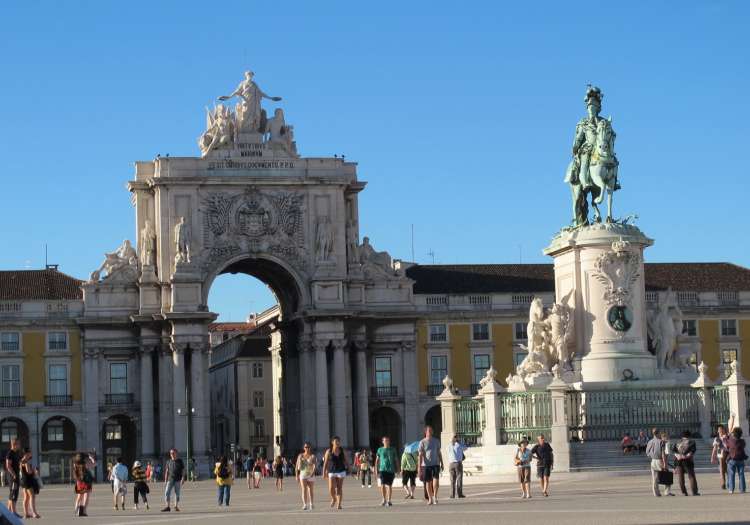 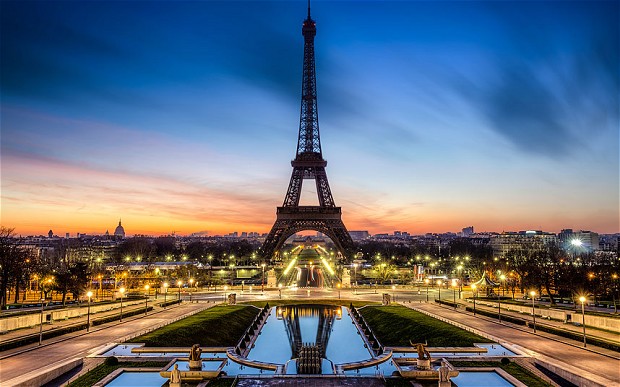 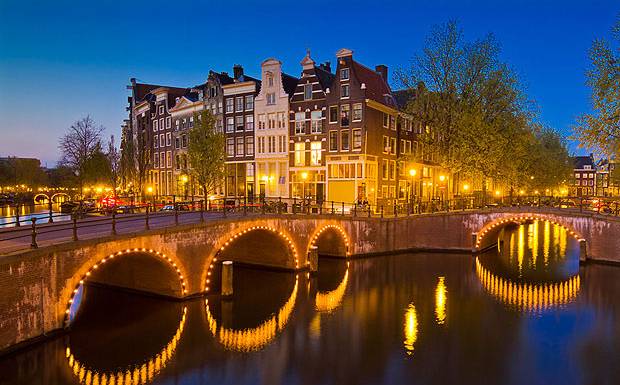 TOURISM IN EUROPE
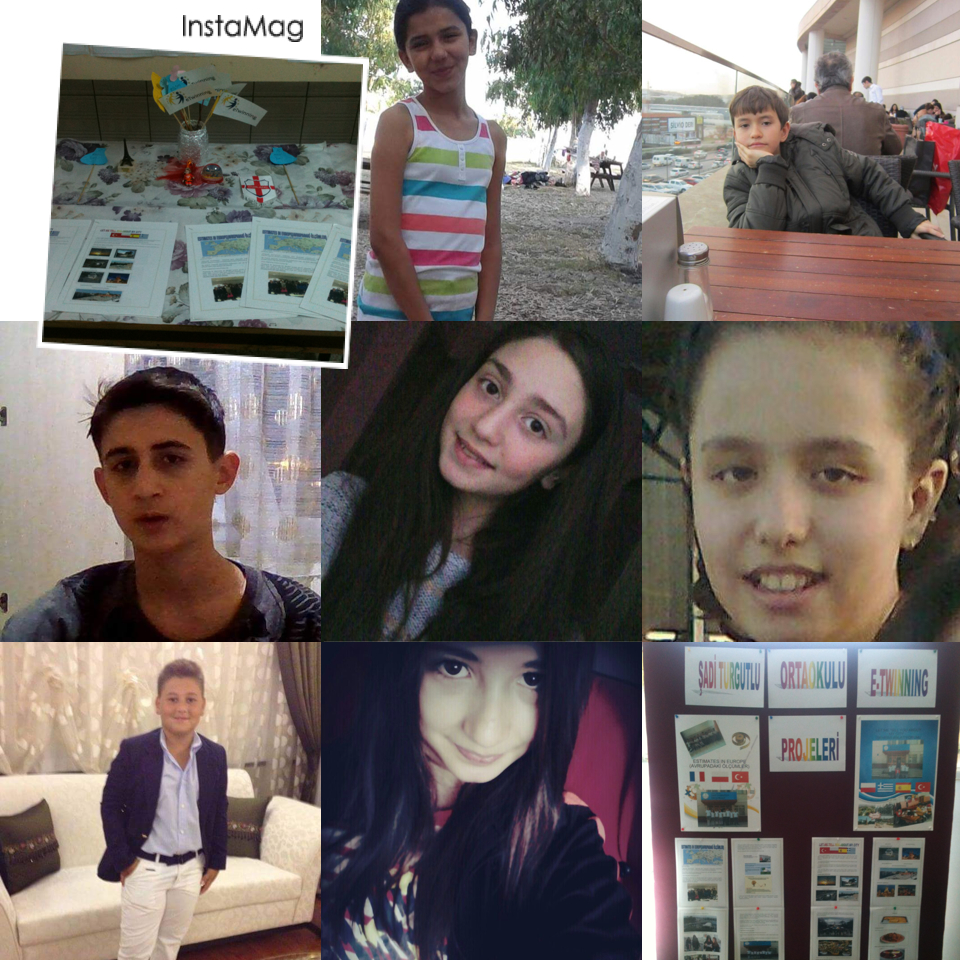 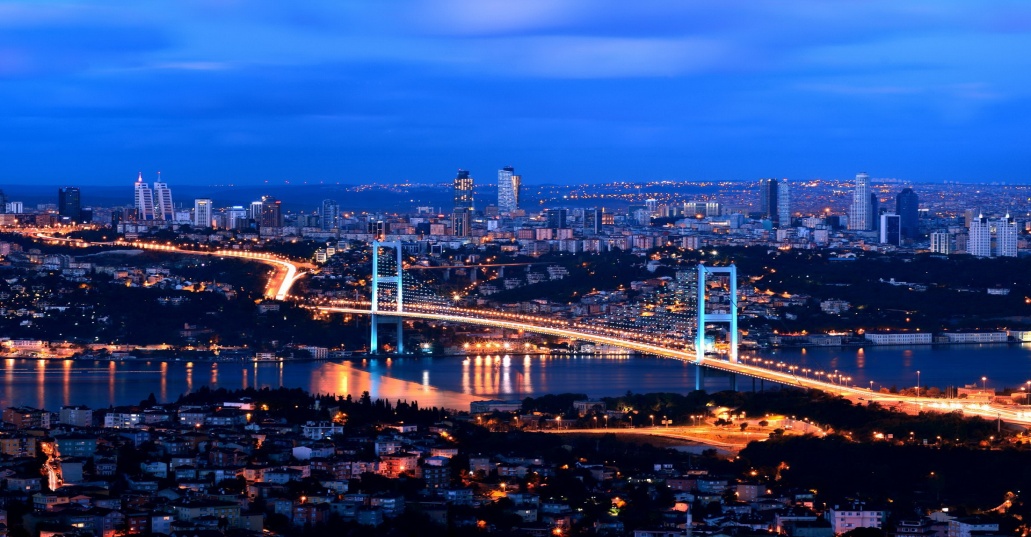 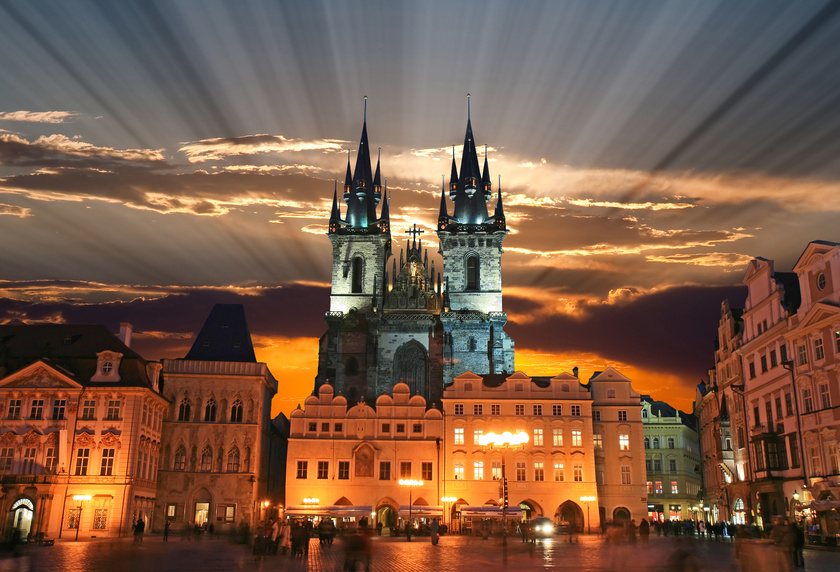 OUR ROLE IN UNIVERSAL TRAVEL AGENCY
OFFICE WORKERS
         EZGİ&GİZEM&SENA
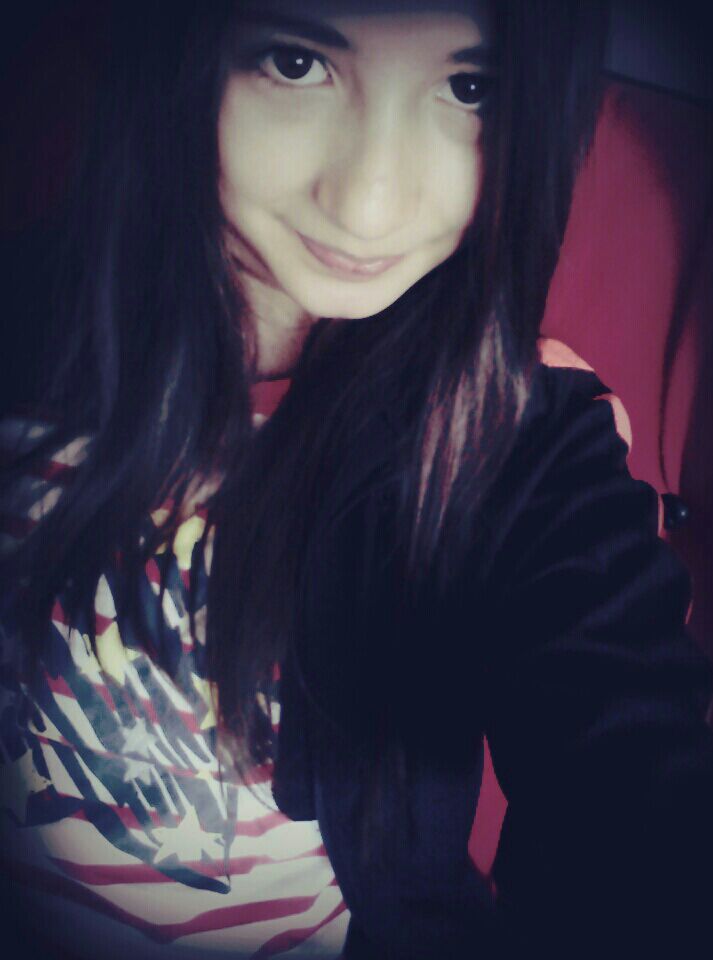 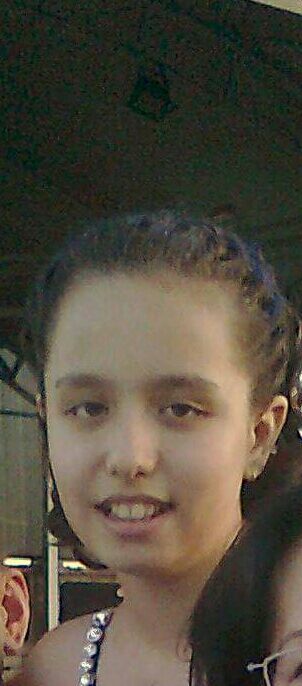 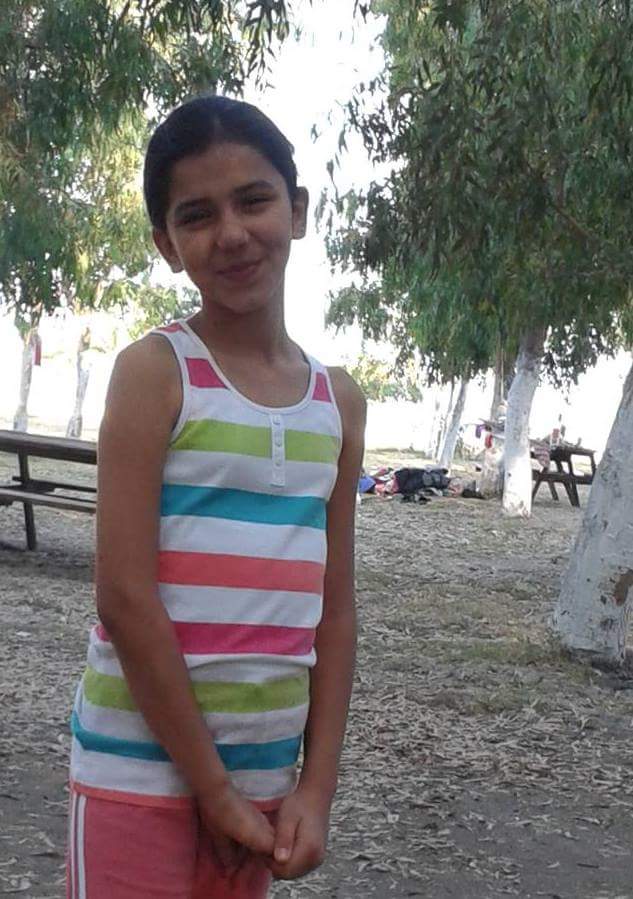 MANAGER&DEPUTY DIRECTORALPSU&TALHA
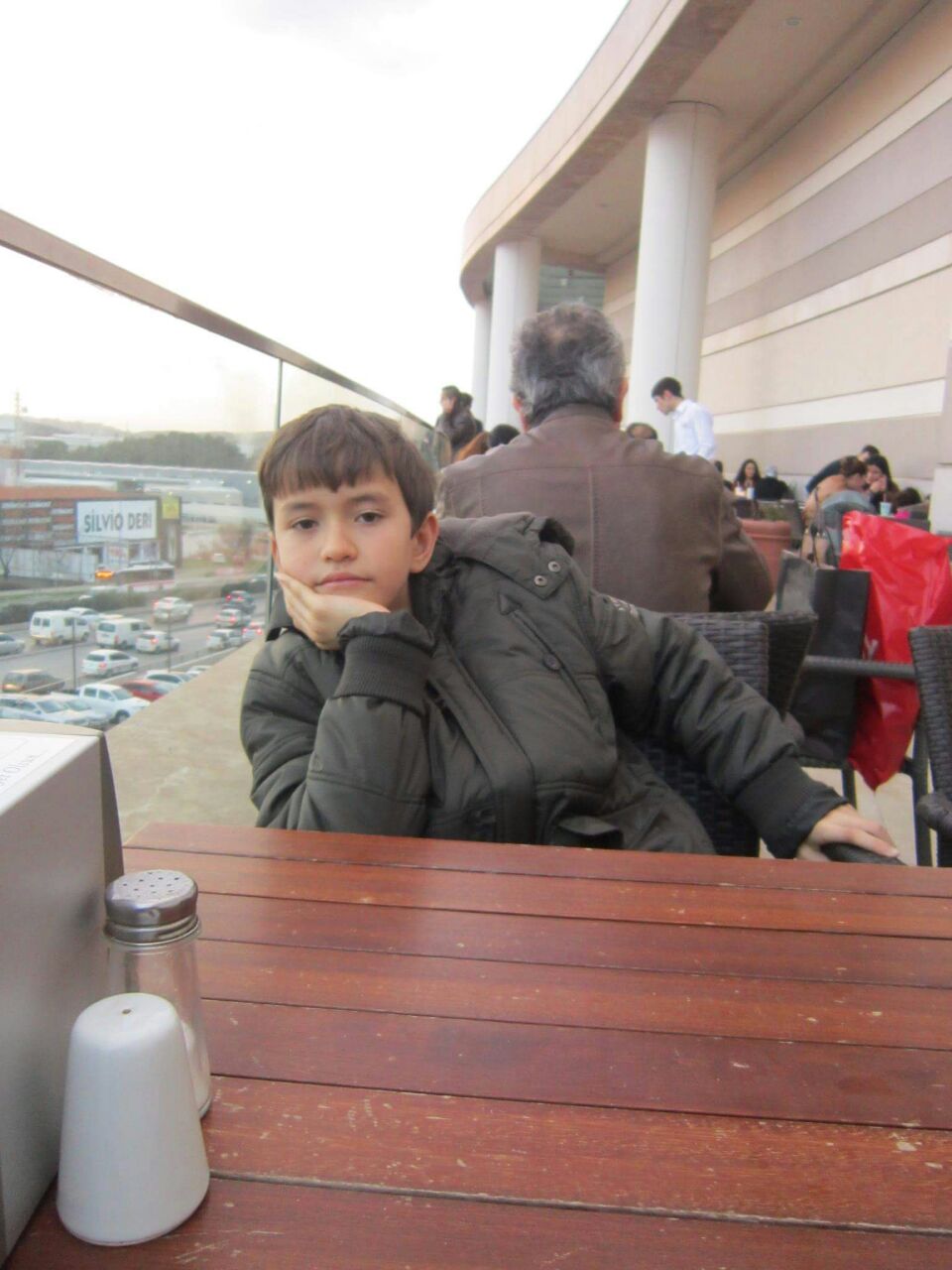 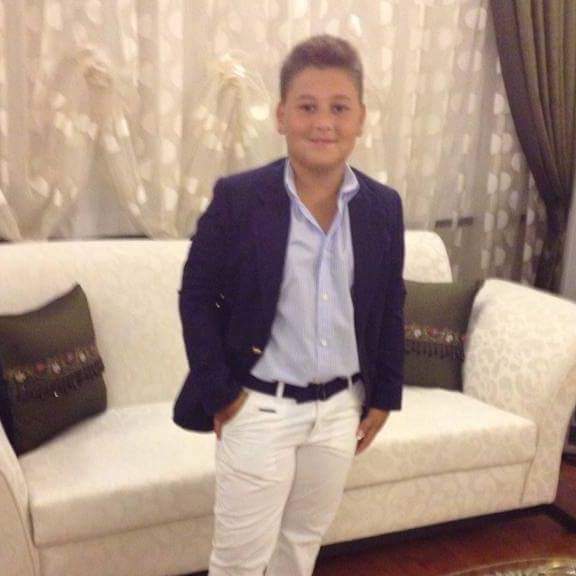 TRANSLATORSBEDİRHAN&BEYZA
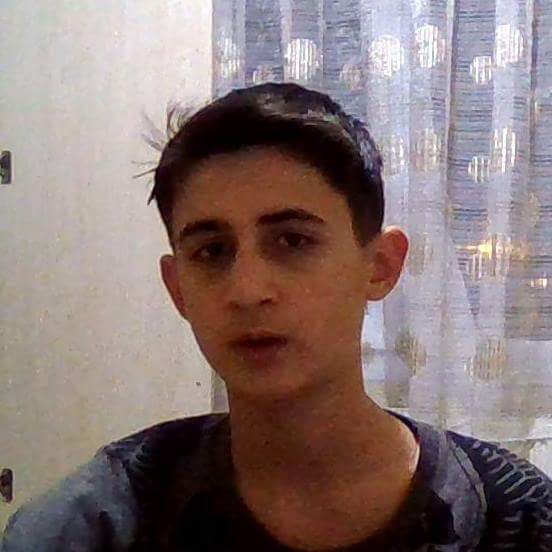 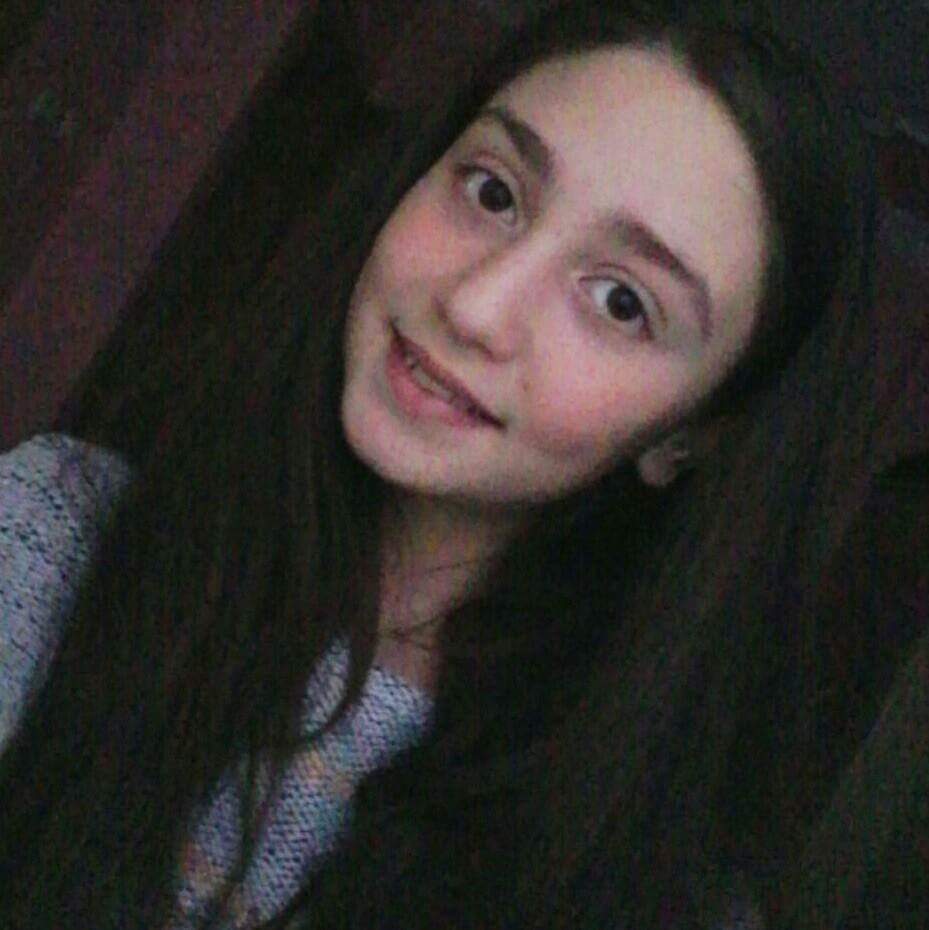 THE CITIES WE CHOOSE ARE
ISTANBUL
PRAG
AMSTERDAM
LİSBON
PARİS
OUR TRAVEL TABLE
FROM TURGUTLU TO ISTANBUL
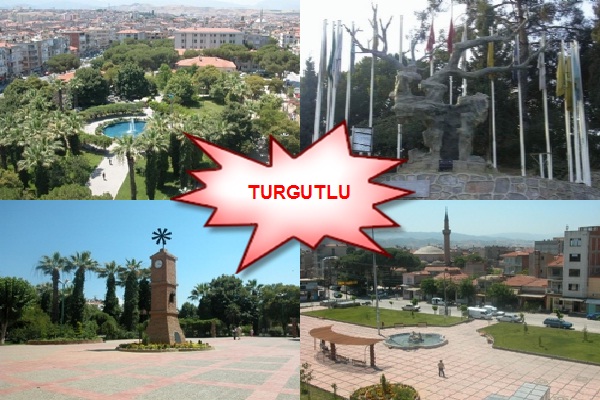 The distances from 
Turgutlu to İstanbul
 is 550 km.

It costs 28 euros by bus
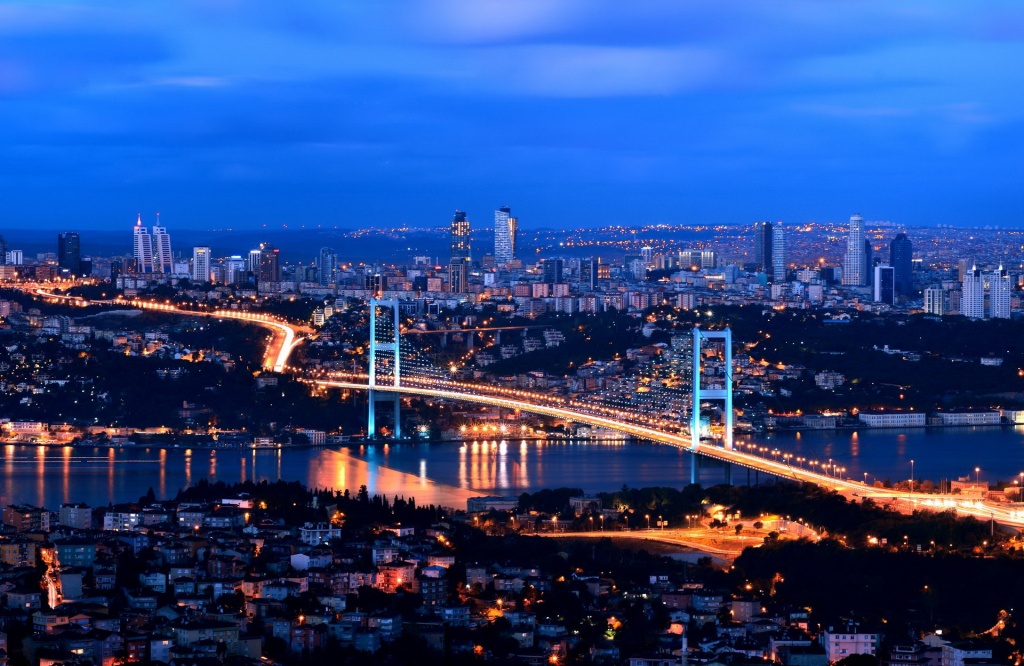 There are 987 hotels 
and 
11106 restaurants 
in Istanbul
ISTANBUL
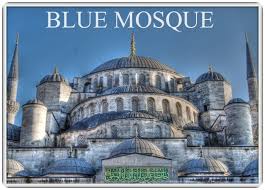 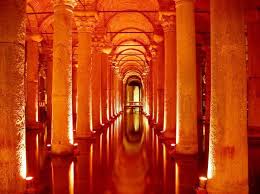 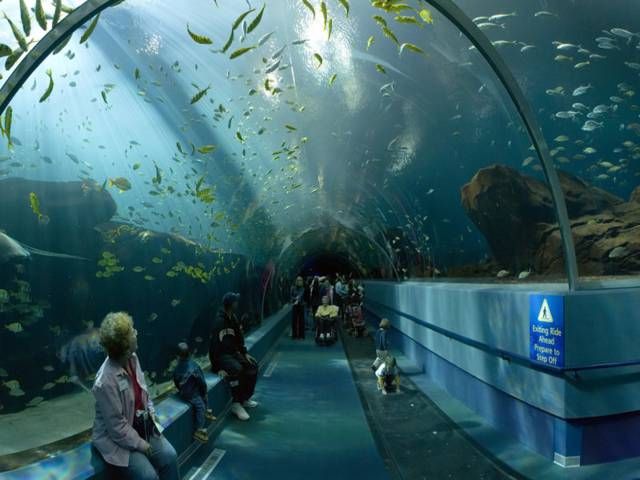 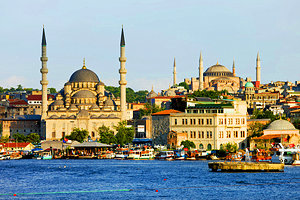 FROM ISTANBUL TO PRAG
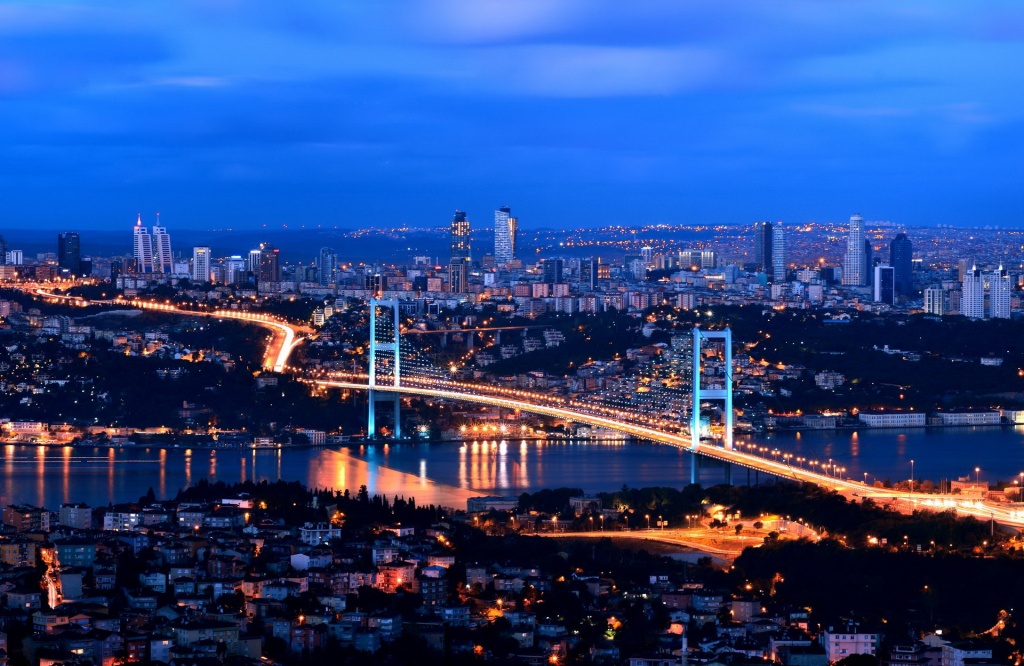 The distances from 
İstanbul to Prag
 is 1830 km.

It costs 500 euros by plane
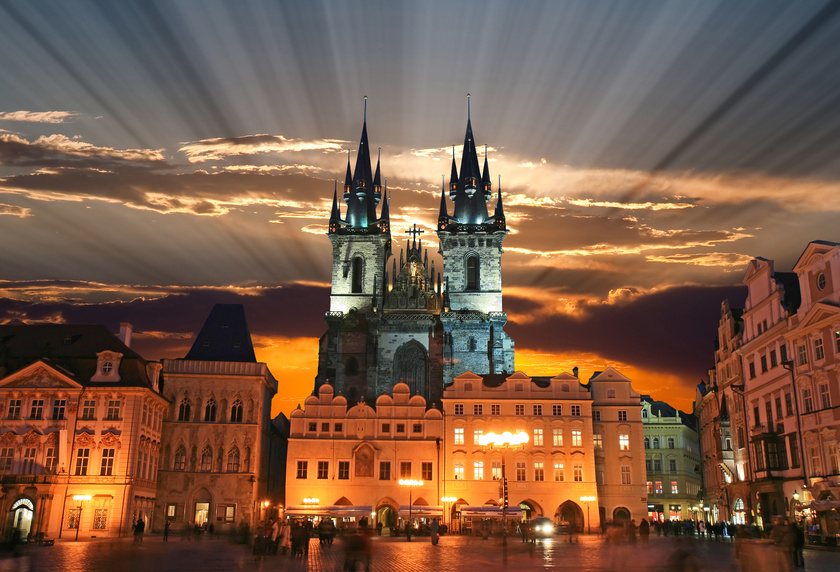 There are 227 hotels 
and 
2571 restaurants 
in Prag
PRAG
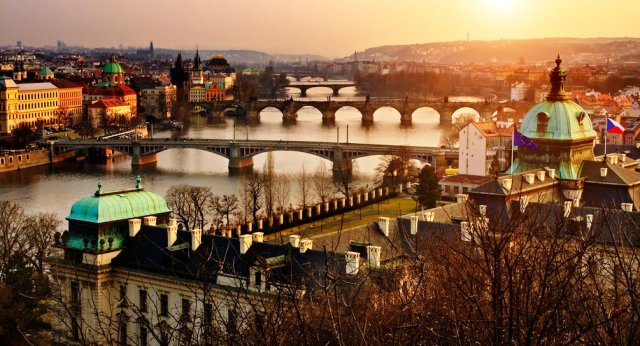 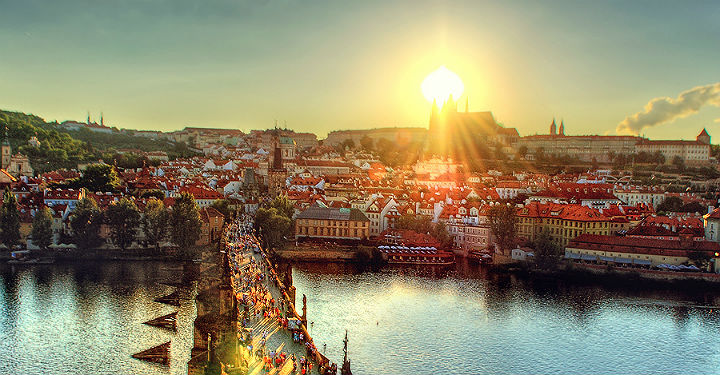 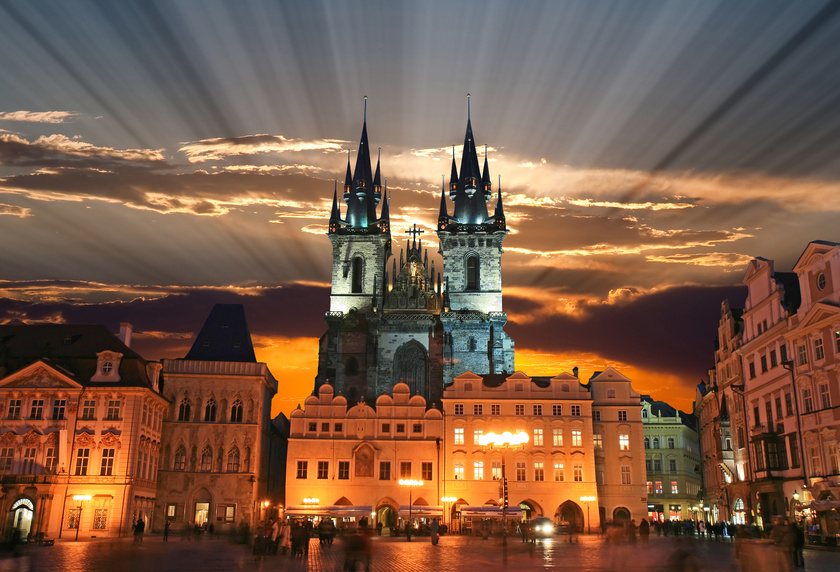 FROM PRAG TO AMSTERDAM
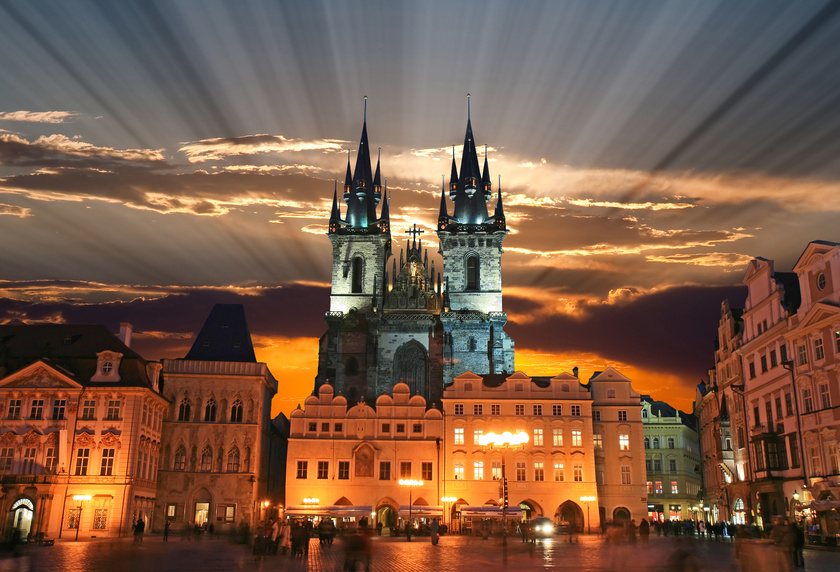 The distances from 
Prag to Amsterdam
 is 709 km.

It costs 540 euros by plane
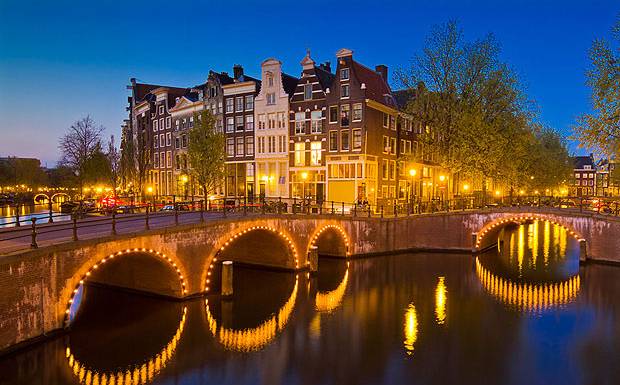 There are 662 hotels 
and 
4213 restaurants 
in Amsterdam
AMSTERDAM
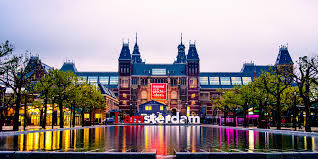 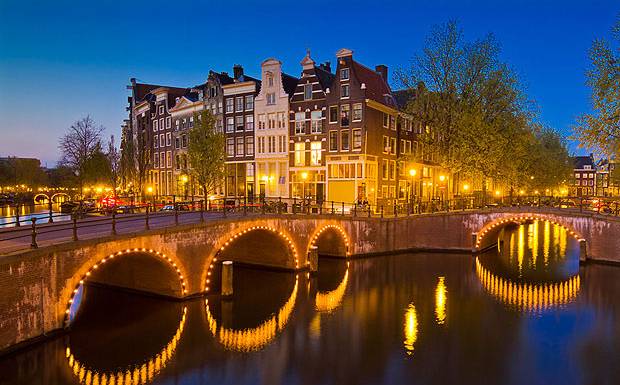 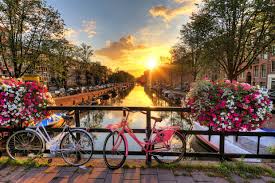 FROM AMSTERDAM TO PARIS
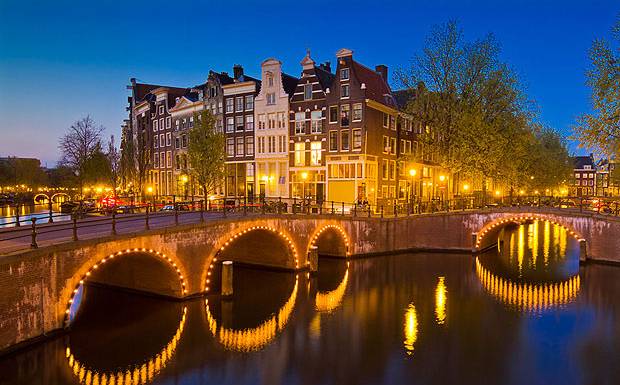 The distances from 
Amsterdam to Paris
 is 506 km.

It costs 625 euros by plane
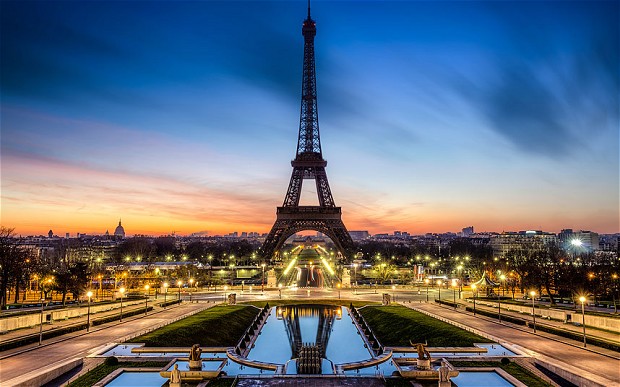 There are 350 hotels 
and 
2468 restaurants 
in Paris
PARIS
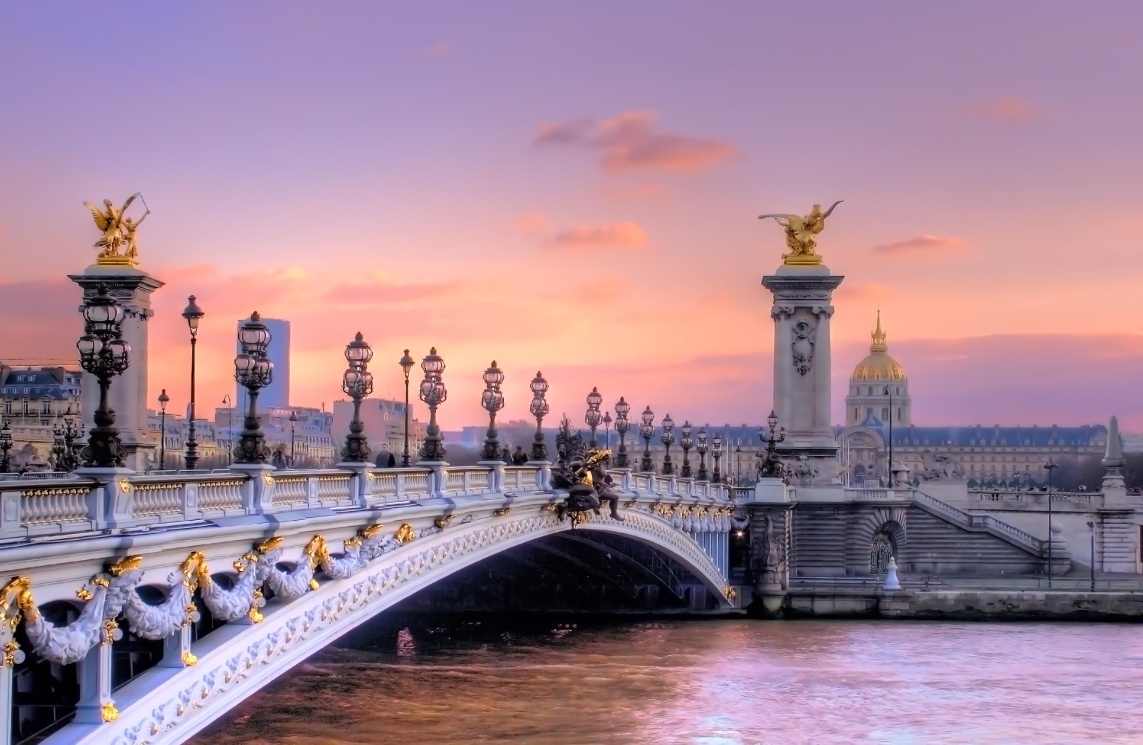 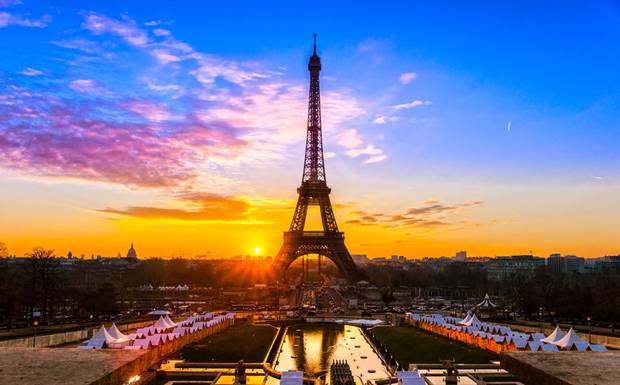 FROM PARIS TO LISBON
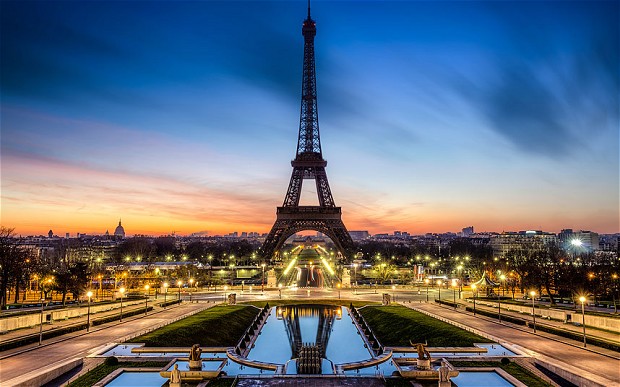 The distances from 
Paris to Lisbon 
 is 1736 km.

It costs 242 euros by plane
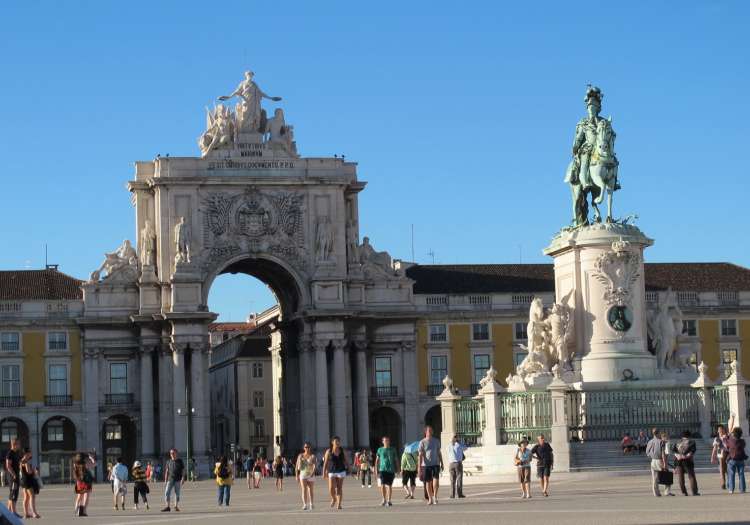 There are 1773 hotels 
and 
12939 restaurants 
in Lisbon
LİSBON
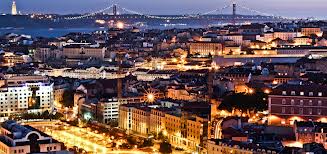 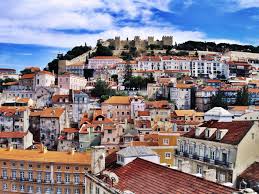 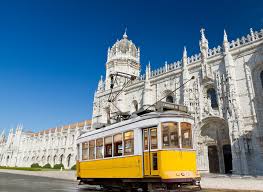 TURKISH PROJECT TEAM
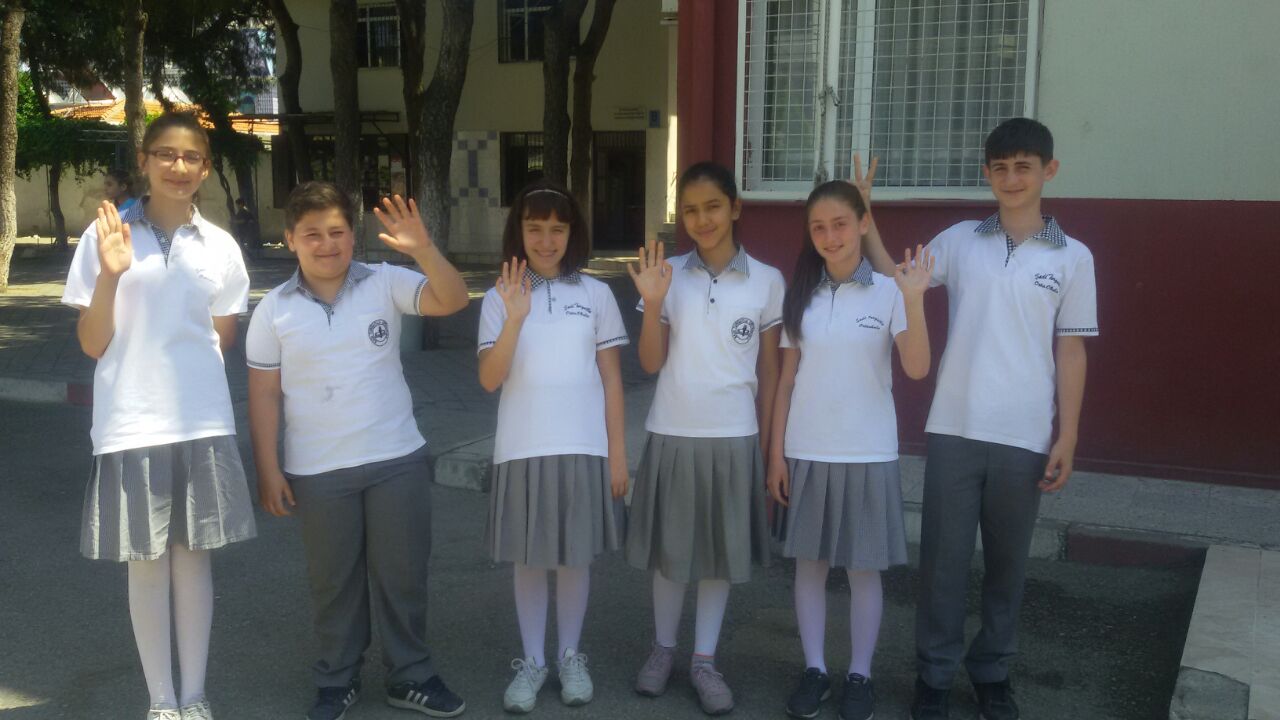